Ambulocetus
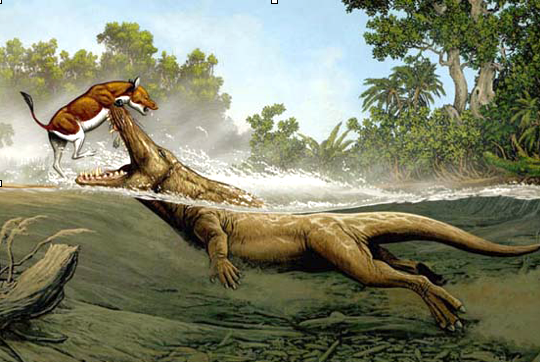 Carl Buell
1
[Speaker Notes: Questions on handout]
What is the closest land dwelling relative of whales?
2
Whale Phylogeny, 1994Hans Thewissen
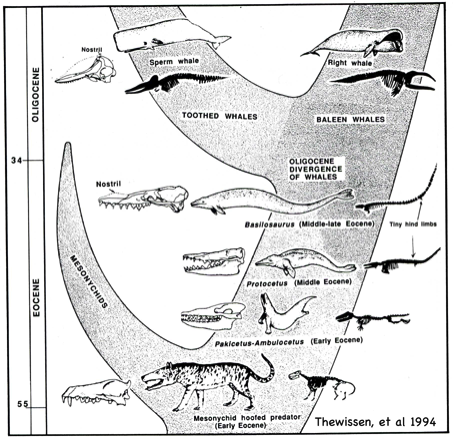 3
PerissodactylsOdd-Toed Ungulates
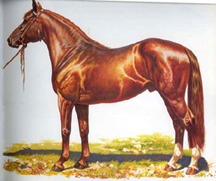 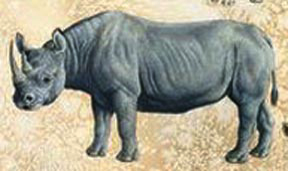 Rhinos & Tapirs
Horses & Zebras
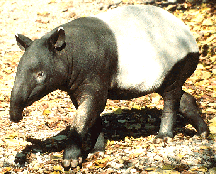 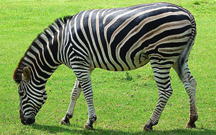 4
ArtiodactylsEven-Toed Ungulates
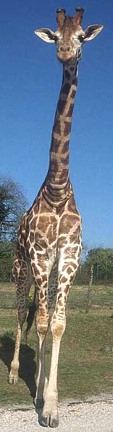 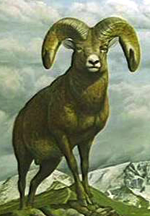 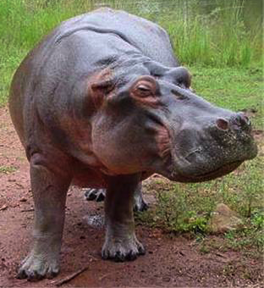 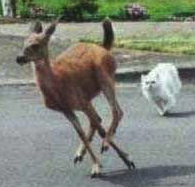 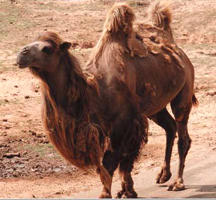 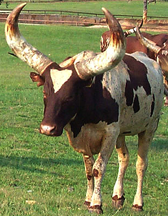 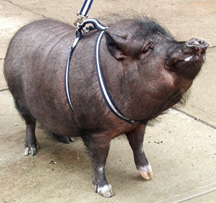 5
But WHICH Hooved animals?
Is there a way to demonstrate relatedness between hoofed animals and whales?
6
DNA AnalysisCompare segments of beta-casein gene
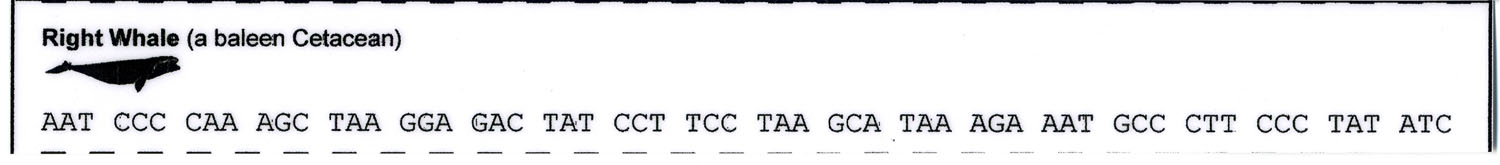 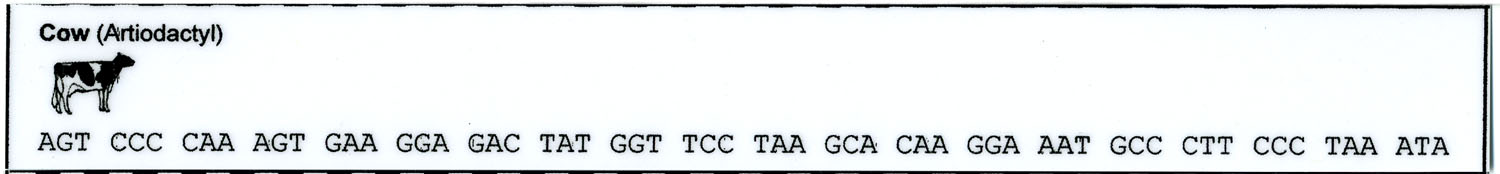 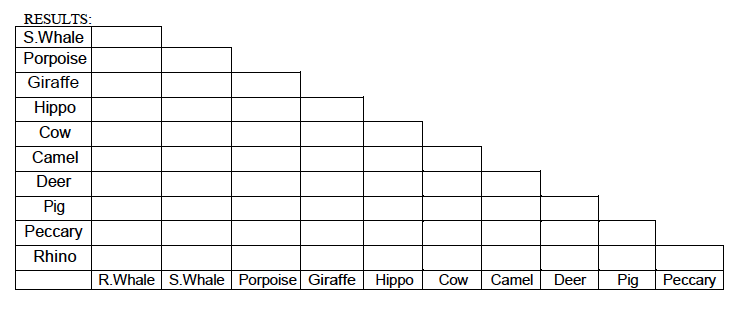 7
[Speaker Notes: We will look at 7 land animals]
DNA Differences
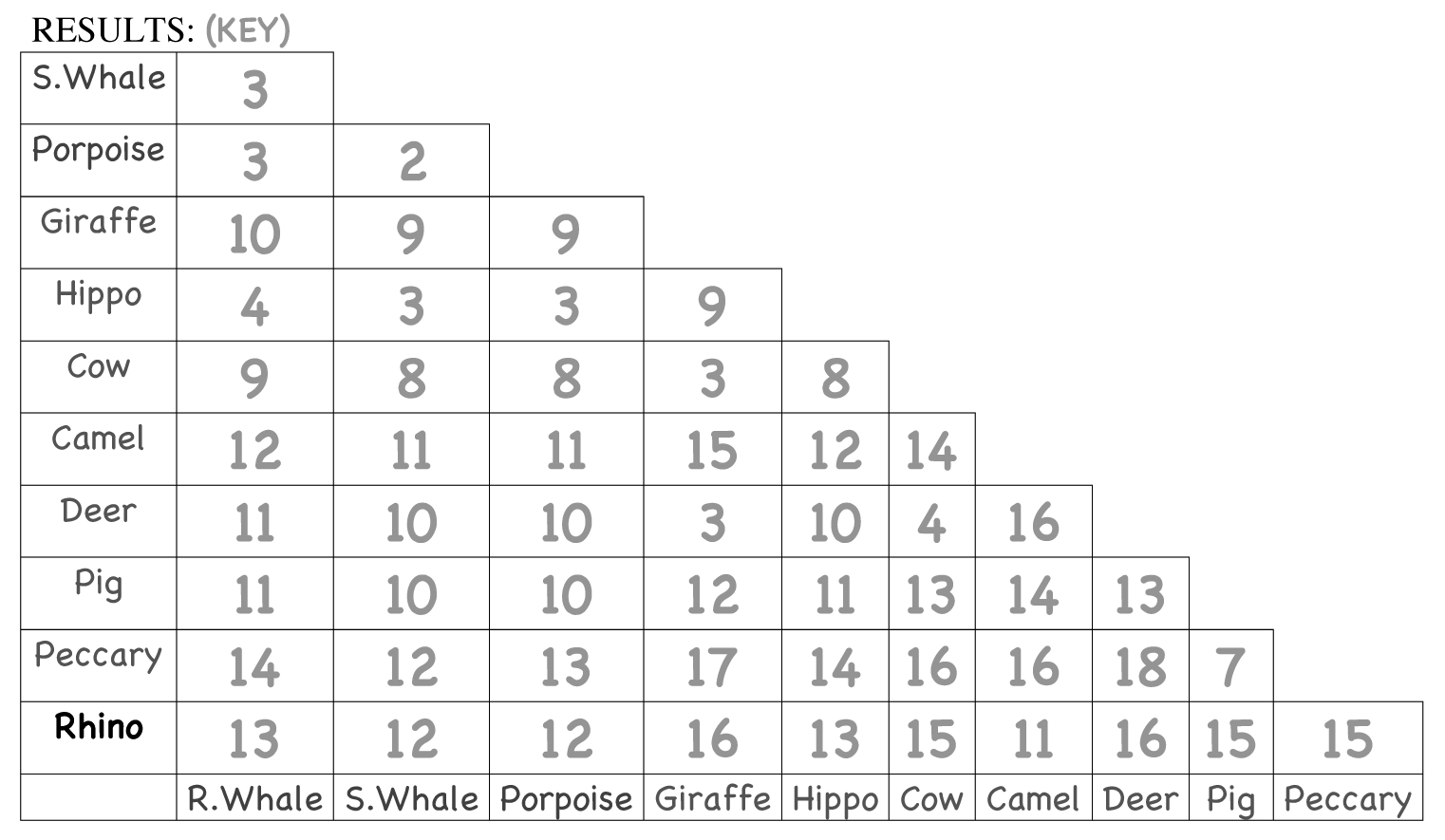 8
[Speaker Notes: 40-48: DNA analysis indicates hippos are the most closely related living animals to whales.]
Whale’s Closest Land Dwelling Cousin: Hippos
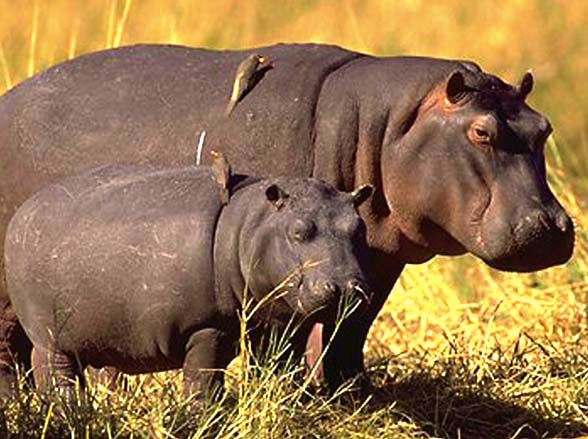 9
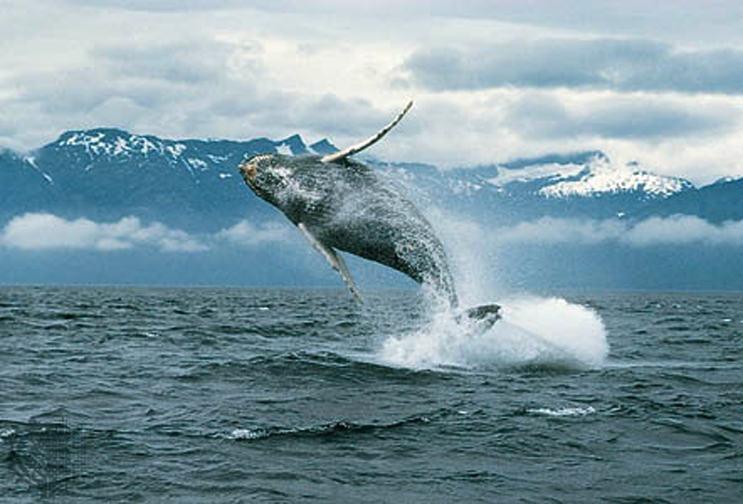 10
FAREWHALE!